Bpifrance, la banque du climat
Oct 2023
[Speaker Notes: Source: https://presse.bpifrance.fr/bilan-dactivite-de-bpifrance-2022/]
Le plan climat de Bpifrance vise 3 objectifs centraux, avec 7 chantiers transverses en appui
Banque du Climat au service
de la transition de l'économie
1 Massifier la transition des	2 Assurer la croissance des	3 Soutenir la diversification
entreprises d’ici 2025	offreurs de solutions
et l’expansion des marchés d’énergie décarbonée
Porte à porte de masse avec des offres 	dédiées
Indice de Maturité Climat
Plan d’Action Climatique Sectoriel 	(PACS)
Politiques d’intervention par métier et
secteur
Assurer la croissance des 	ODS
Emergence et industrialisation 	des Greentechs
Soutien à la production d’énergie 	décarbonée
Incitation à la réutilisation 	d’énergie et à 	l’autoconsommation
A
Construire une trajectoire carbone de nos portefeuilles
Créer de la donnée Climat qualifiée pour la valoriser dans nos chantiers internes
Renforcement du Comptoir climat et des KPI via une donnée de qualité et la collecte de probants
B
C
Evaluer et piloter nos risques climatiques – Risques physiques et de transition, reporting règlementaire…
D
S’inscrire comme moteur dans notre écosystème pour accélérer la TEE à grande échelle
E
Faire du Coq Vert un laboratoire d’idées vecteur d’émulation collective dans les territoires
Créer une académie du climat interne
Développement de formations à différents niveaux, incl. personnalisation par métier et l’identification d’experts internes
F
G
Mettre en accord nos pratiques internes avec notre positionnement de Banque du climat
NB : Des réflexions sont en cours pour pouvoir mesurer l’impact dans la durée mais les méthodologies doivent encore être affinées
Garantie des PPA
3
Garantie  Électricité  Renouvelable
Garantie des contrats  de gré à gré  d'approvisionnement  en électricité  renouvelable
GER
Le C-PPA (Corporate Power Purchase Agreement) garanti est un contrat long-terme d'approvisionnement d'électricité. Il est conclu entre un producteur d’électricité produite à  partir d’énergie renouvelable et un acheteur industriel. Le dispositif garantit le producteur en cas de défaut de paiement de l’acheteur.
?	QUELS SONT LES RISQUES COUVERTS ?
La garantie couvre la perte de revenus du producteur due au  non-paiement éventuel par l’acheteur des électrons produits.
Elle couvre à 80% la rémunération, après notification de  la résiliation du C-PPA et mise en jeu de la garantie.
BÉNÉFICIAIRES
Les bénéficiaires de la garantie sont les producteurs  d’électricité produite à partir d’énergie renouvelable  qui supportent le risque de contrepartie de l’acheteur  industriel.
CONTRATS ÉLIGIBLES À LA GARANTIE
QUELS SONT LES CAS DE MISE EN JEU DE LA GARANTIE ?
La garantie peut être mise en jeu en cas de non-paiement, à leur  date d’exigibilité, de trois factures correspondant à trois mois de  livraison d’électricité. Chaque facture doit avoir donné lieu à une mise en demeure de l’acheteur et, au moment de la mise en jeu :
Physique mono-vendeur1 et mono-acheteur
Type de contrat
Nouvelles  centrales  photovoltaïques ou éoliennes terrestres en métropole2
Nouveaux actifs  de production
10 ans minimum
Durée
les trois factures doivent demeurent impayées ; ou
si elles sont consécutives, au moins une doit rester impayée
Volume min.  annuel garanti
10 GWh
ou plusieurs SPV si elles émanent d’un même Groupe.
ou installations, y compris repowering, dont la mise en service industrielle (date à  laquelle la livraison d'électricité est effectuée pour la première fois au titre d'un  contrat d’achat long terme) n’est pas encore intervenue.
4
CONDITIONS FINANCIÈRES
ACHETEURS ÉLIGIBLES
La commission de garantie est fixée à l’octroi et pour la durée de la  garantie. Elle est calculée selon un système de tarification qui prend  en compte, entre autres, les éléments suivants :
les paramètres de la garantie fixés par le producteur :
Acheteur avec un siège social en France.
Sites de consommation en Métropole(Pas d’achat pour revente).
Industriel issu d’une des sections de la  nomenclature d’activités françaises suivantes (sous-  réserve de comptabilité avec les politiques  d’exclusion sectorielle en vigueur chez Bpifrance) :
Section B (industries extractives) ;
Section C (industries manufacturières).
Selon la réglementation européenne en vigueur,  sont exclues de la garantie les « Entreprises en  difficulté ».
Volumes et prix de référence garantis : volumes annuels  (en MWh) et prix annuels (en €/MWh) définis sur la durée du  contrat C-PPA ;
Période couverte : 25 ans maximum et inférieure ou égale à  la durée du C-PPA garanti ;
Prix plancher (optionnel) : limites de prix mensuelles (en
€/MWh) en-dessous desquelles l’écart de revenu ne serait  pas couvert ;
Délai de carence (optionnel) : période pendant laquelle  aucune indemnisation au titre de la garantie ne sera calculée  et payée.
le profil de risque de l’acheteur industriel à l'appui d'une  notation Fiben.
les perspectives des prix du marché de l’électricité.
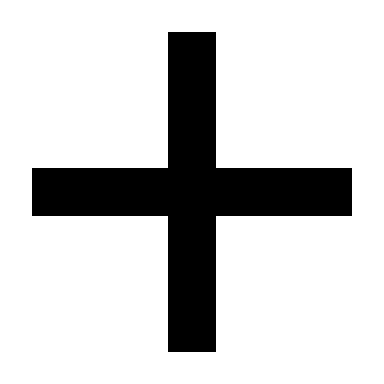 LES ATOUTS DE BPIFRANCE
Seul acteur du marché français à proposer un tel dispositif de garantie
Un réseau national intervenant déjà auprès des producteurs d’énergie renouvelable et des consommateurs industriels, une équipe  centralisée dédiée à ce dispositif.
LES BÉNÉFICES DU DISPOSITIF
Pour les producteurs  ENR
Sécuriser un financement des actifs avec un large  spectre d’acheteurs possibles.
Disposer d’une visibilité et d’une stabilité sur le long  terme sur une partie de leur coût  d’approvisionnement en électricité décarbonée et d’un
coût de commission fixé pour la durée du contrat.
Eviter la sollicitation de ses concours bancaires.
Contribuer à la politique RSE.
Pour les  acheteurs  industriels
5